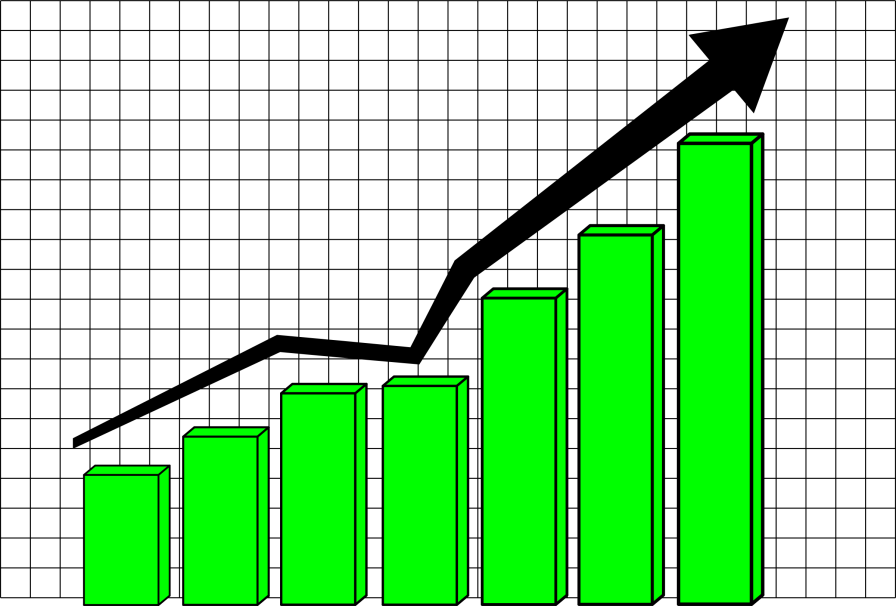 WYKŁAD 8
PRZEDSTAWIANIE DANYCH. ĆWICZENIA
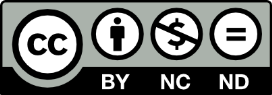 Izabela Kugiel-Abuhasna, Studiologia. Podręcznik polskiego języka naukowego dla cudzoziemców na poziomie B1
1. Proszę wpisać antonimy.
1. Następuje gwałtowny wzrost ciśnienia krwi.
spadek
2. Wskaźnik urodzeń spadł o 11%.
wzrósł
Izabela Kugiel-Abuhasna, Studiologia. Podręcznik polskiego języka naukowego dla cudzoziemców na poziomie B1
1. Proszę wpisać antonimy.
3. Liczba mieszkańców tego miasta spada.
rośnie
4. W ostatnim roku ceny nieruchomości rosły.
spadały
Izabela Kugiel-Abuhasna, Studiologia. Podręcznik polskiego języka naukowego dla cudzoziemców na poziomie B1
1. Proszę wpisać antonimy.
5. Poziom analfabetyzmu będzie spadać.
rosnąć
6. Dane obrazują wyraźny trend wzrostowy.
spadkowy
Izabela Kugiel-Abuhasna, Studiologia. Podręcznik polskiego języka naukowego dla cudzoziemców na poziomie B1
1. Proszę wpisać antonimy.
7. Międzynarodowe inwestycje bezpośrednie rosną w szybkim tempie.
spadają
8. Bezrobocie spadło o 2%.
wzrosło
Izabela Kugiel-Abuhasna, Studiologia. Podręcznik polskiego języka naukowego dla cudzoziemców na poziomie B1
1. Proszę wpisać antonimy.
9. Opłata za wodę wzrosła o 5%.
spadła
10. Liczba chorych na grypę spadnie.
wzrośnie
Izabela Kugiel-Abuhasna, Studiologia. Podręcznik polskiego języka naukowego dla cudzoziemców na poziomie B1
2. Proszę wpisać synonimy.
1. Następuje gwałtowny wzrost ciśnienia krwi.
gwałtowne
zwiększenie się
2. Wskaźnik urodzeń spadł o 11%.
zmniejszył się
Izabela Kugiel-Abuhasna, Studiologia. Podręcznik polskiego języka naukowego dla cudzoziemców na poziomie B1
2. Proszę wpisać synonimy.
3. Liczba mieszkańców tego miasta spada.
zmniejsza się
4. W ostatnim roku ceny nieruchomości rosły.
zwiększały się
Izabela Kugiel-Abuhasna, Studiologia. Podręcznik polskiego języka naukowego dla cudzoziemców na poziomie B1
2. Proszę wpisać synonimy.
5. Poziom analfabetyzmu będzie spadać.
będzie się zmniejszać
Izabela Kugiel-Abuhasna, Studiologia. Podręcznik polskiego języka naukowego dla cudzoziemców na poziomie B1
2. Proszę wpisać synonimy.
7. Międzynarodowe inwestycje bezpośrednie rosną w szybkim tempie.
zwiększają się
8. Bezrobocie spadło o 2%.
zmniejszyło się
Izabela Kugiel-Abuhasna, Studiologia. Podręcznik polskiego języka naukowego dla cudzoziemców na poziomie B1
2. Proszę wpisać synonimy.
9. Opłata za wodę wzrosła o 5%.
zwiększyła się
10. Liczba chorych na grypę spadnie.
zmniejszy się
Izabela Kugiel-Abuhasna, Studiologia. Podręcznik polskiego języka naukowego dla cudzoziemców na poziomie B1
2. Proszę wpisać synonimy.
11. Liczba chorych na grypę równa się 500 tysięcy.
wynosi
12. Udział dzieci wśród chorych na grypę              
                                    jest największy.
odsetek
Izabela Kugiel-Abuhasna, Studiologia. Podręcznik polskiego języka naukowego dla cudzoziemców na poziomie B1
3. Jak to się nazywa po polsku?
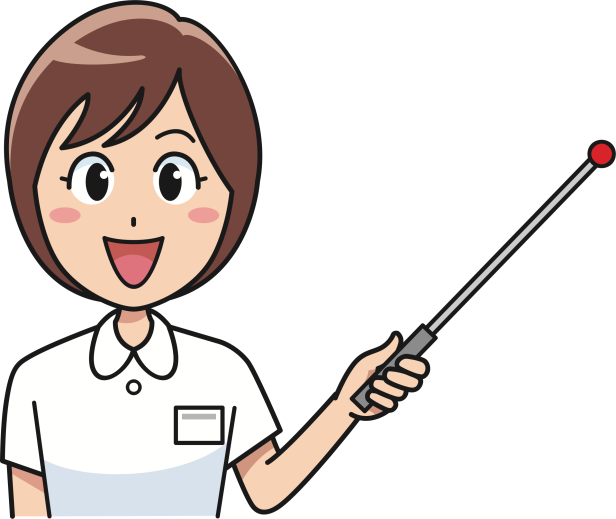 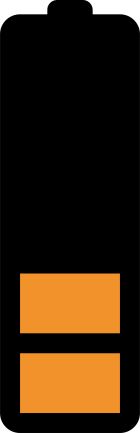 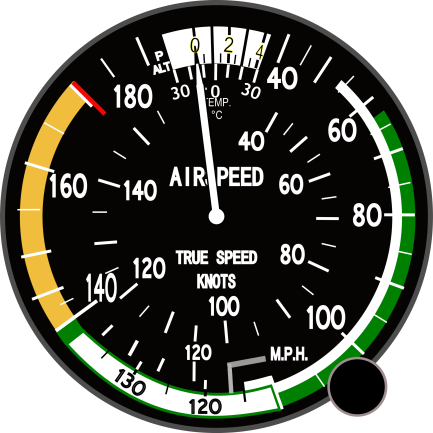 WSKAŹNIK +czego?
Izabela Kugiel-Abuhasna, Studiologia. Podręcznik polskiego języka naukowego dla cudzoziemców na poziomie B1
3. Jak to się nazywa po polsku?
metr
sekunda
kilogram
amper
kelwin
herc
niuton
dżul
JEDNOSTKA +czego?
Izabela Kugiel-Abuhasna, Studiologia. Podręcznik polskiego języka naukowego dla cudzoziemców na poziomie B1
3. Jak to się nazywa po polsku?
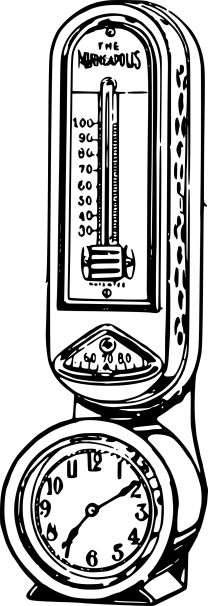 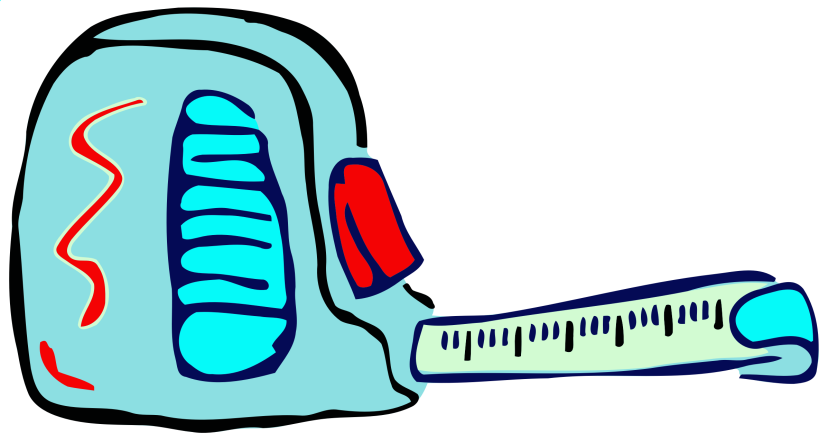 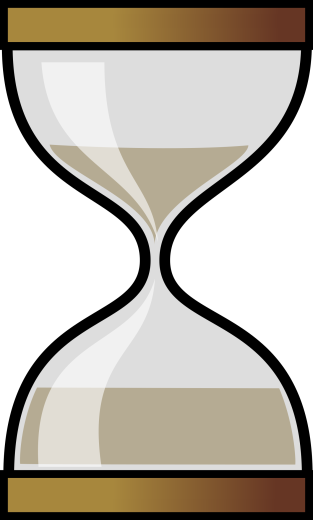 MIERNIK +czego?
Izabela Kugiel-Abuhasna, Studiologia. Podręcznik polskiego języka naukowego dla cudzoziemców na poziomie B1
3. Jak to się nazywa po polsku?
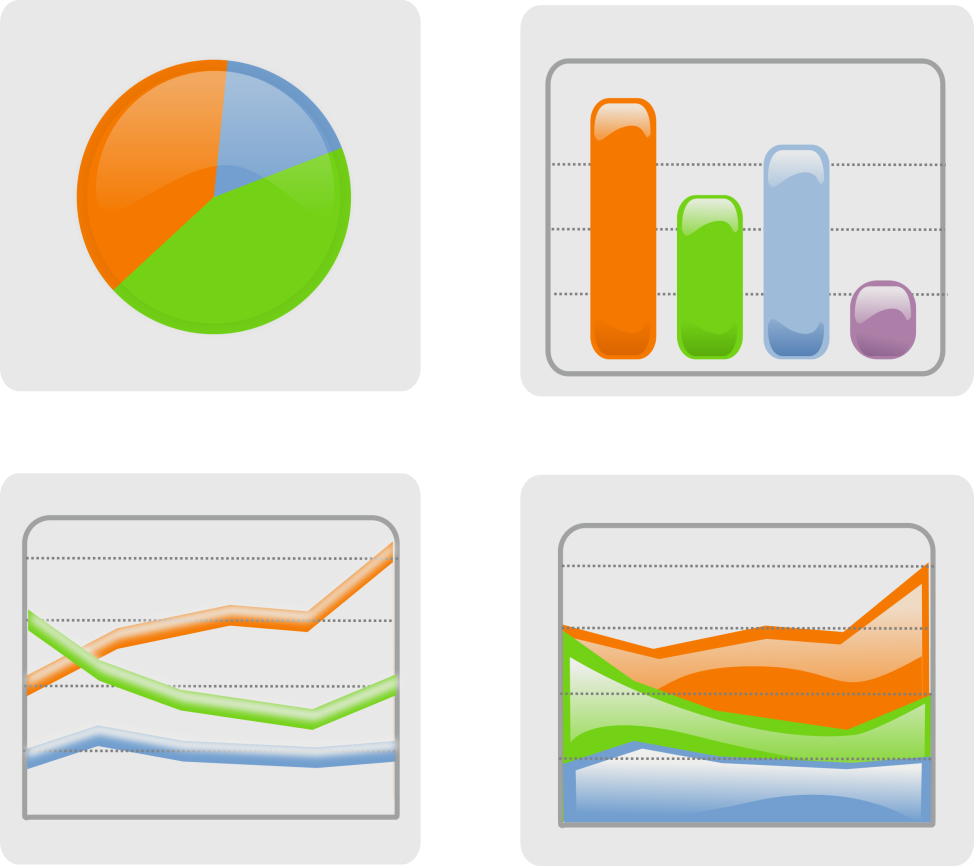 WYKRES +czego?
Izabela Kugiel-Abuhasna, Studiologia. Podręcznik polskiego języka naukowego dla cudzoziemców na poziomie B1
3. Jak to się nazywa po polsku?
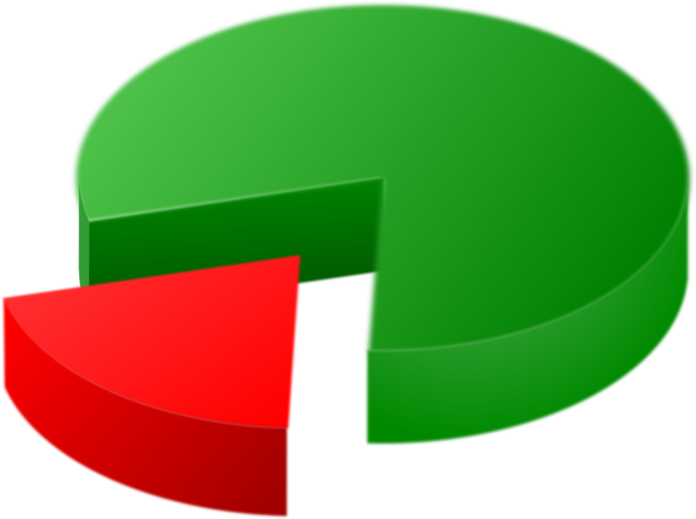 UDZIAŁ = ODSETEK +czego?
Izabela Kugiel-Abuhasna, Studiologia. Podręcznik polskiego języka naukowego dla cudzoziemców na poziomie B1
3. Jak to się nazywa po polsku?
http://stat.gov.pl/obszary-tematyczne/ceny-handel/wskazniki-cen/wskazniki-cen-produkcji-sprzedanej-przemyslu-w-latach-1996-2018,5,1.html
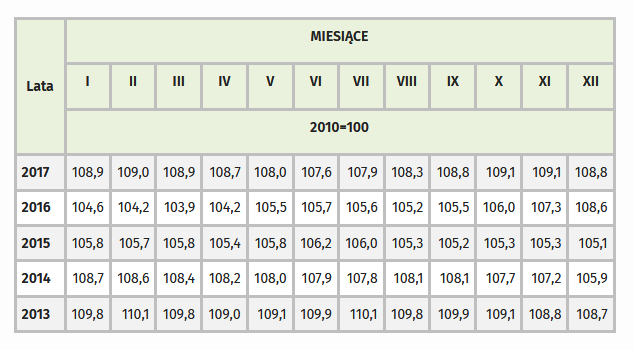 DANE
GŁÓWNY URZĄD STATYSTYCZNY (GUS)
Izabela Kugiel-Abuhasna, Studiologia. Podręcznik polskiego języka naukowego dla cudzoziemców na poziomie B1
3. Jak to się nazywa po polsku?
WARTOŚĆ +czego?
Izabela Kugiel-Abuhasna, Studiologia. Podręcznik polskiego języka naukowego dla cudzoziemców na poziomie B1
źródło clipartów
www.openclipart.org (domena publiczna)
WIĘCEJ PREZENTACJI 
NA www.studiologia.edu.pl
Izabela Kugiel-Abuhasna, Studiologia. Podręcznik polskiego języka naukowego dla cudzoziemców na poziomie B1